Коммерческое предложение
Торговый Дом «Чистозерье»
Вода природная 
минеральная 
лечебно-столовая 
газированная
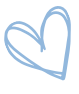 Чистая энергия Сибири
О ВОДЕ
Производственный розлив, организованный непосредственно у скважины, позволяет сохранить неизменным уникальный состав природной воды.
Вода минеральная
лечебно-столовая питьевая
«Чистозерье»
Газированная 0.5л ПЭТ
Вода минеральная
лечебно-столовая питьевая
«Чистозерье»
Газированная 1.5л ПЭТ
6 бут./упаковка
504 бут./паллетт
12 бут./упаковка
1 512 бут./паллет
О ЗАВОДЕ
Логистический комплекс имеет
 6 портов и более 2 000
паллетомест хранения готовой продукции.
Производственная мощность линии 
6 000 бут./час
ГДЕ ПРОИЗВОДСТВО?

Новосибирская обл., 
Чановский район, р.п. Чаны, ул. Ленина,
д.251Б.
> 100 000 000л произведено
сертификаты качества
собственная скважина
№33-36 (1120м)
своевременные отгрузки и поставки
экологически чистый
 продукт
МЫ В СОЦСЕТЯХ
20 ЛЕТ УСПЕШНОЙ РАБОТЫ:
гарантия качества продукции 
и надежности поставок
РАЗЛИВАЕМ ПРОДУКЦИЮ ТМ

DIO Mineral Water

Men Qazaq 
(Республика Казахстан)
ЛУЧШИЕ УСЛОВИЯ
возможность доставки, гибкие условия оплаты и хранения выпущенной продукции
Согласовываем и утверждаем макет и количество тиража
Срок: 1 рабочий день
Печатаем тираж и разливаем готовый продукт
Срок: 10 рабочих дней
Разрабатываем макет вашей этикетки 
Срок: 5 рабочих дней
Минимальный тираж этикетки:
12 000 шт.
Доступно хранение готовой продукции на нашем складе
Этикетка производится 
в Новосибирске
Ценовое предложение
Условия Поставок
срок доставки
от 2х рабочих дней
форма и порядок оплаты
наличная/безналичная
острочка платежей
минимальный заказ
1 автофура
НАШИ КОНТАКТЫ
Руководитель отдела продаж 
Свиряев Глеб
+7 913 734 84 00
gsviryaev@mail.ru
Региональный менеджер по продажам
Хребтов Дмитрий 
+7 923 141-34-04
dimaxr@mail.ru
Клиентский сервис:
+7 383 263 83 43
sales.chistozerie@mail.ru